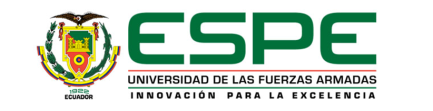 CARRERA DE INGENIERÍA EN SISTEMAS E INFORMÁTICA
TEMA: 
DESARROLLO E IMPLANTACIÓN DE UN SISTEMA DE ADMINISTRACIÓN PARA LA EMPRESA TABLEROS ÉDISON
AUTORES: PAUCAR GUANOLUISA MARCO VINICIO
                      QUISHPI CONDO DANIEL
DIRECTOR: ING. RON EGAS MARIO BERNABE
 
SANGOLQUÍ
 2016
Contenido
Tema
Antecedentes
Justificación e importancia
Objetivos Generales
Objetivos Específicos
Herramientas utilizadas
Metodología
Desarrollo
Ejecución del proyecto
Conclusiones y Recomendaciones
1.-Tema:
DESARROLLO E IMPLANTACIÓN DE UN SISTEMA DE ADMINISTRACIÓN PARA LA EMPRESA TABLEROS ÉDISON.
2.- Planteamiento del problema.
Importancia de tener control y administración de la información.
3.- Antecedentes
Pequeña empresa
Construcción tableros
Justificación e importancia
No cuenta con un sistema.
Retraso en la entrega de reportes.
Solución inmediata a todos los procesos.
Automatizar los procesos.
Objetivos
Generales:
Realizar el desarrollo e implantación de un sistema de administración para la empresa TABLEROS ÉDISON.
Específicos:
Especificar los requerimientos del Sistema a desarrollar.
Realizar el análisis y diseño del Sistema.
Específicos
Desarrollar el Sistema con una herramienta segura y confiable.
Realizar las pruebas del Sistema.
Implantar el sistema.
DESARROLLO SISTEMA SISPROHerramientas Utilizadas
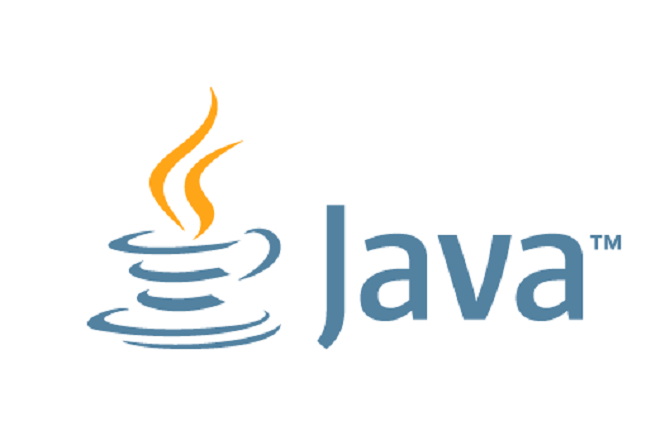 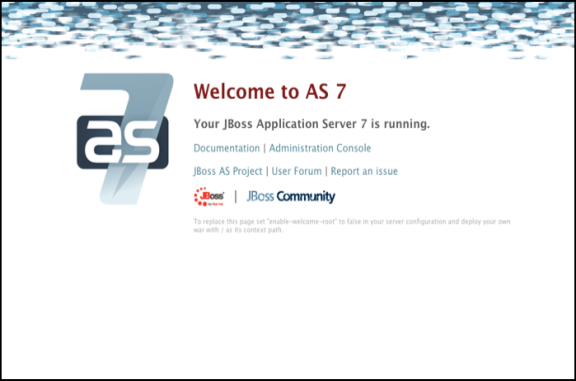 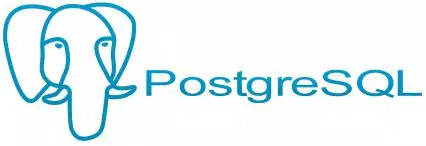 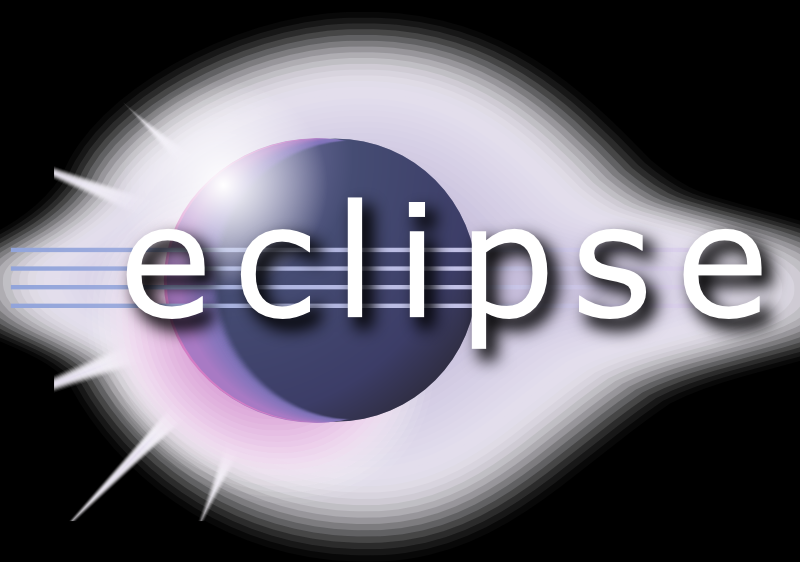 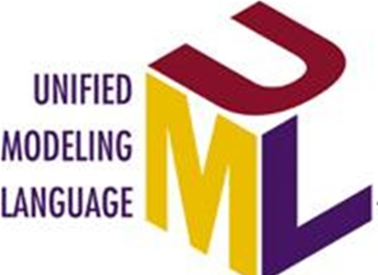 Java
Lenguaje programación orientado a objetos.
Características:

Multitareas
Multiplataforma
Robusta
IDE Eclipse
Es una plataforma de desarrollo open source basada en java.
Jboss:
Jboss es un servidor de aplicaciones
PostgreSQL:
Estabilidad , potencia, robustes
Copia de seguridad en caliente
Metodología
Conjunto de herramientas , técnicas, procedimientos para desarrollar Sistemas.
Metodología Scrum:
   Basa en ejecutarse en forma de bloque cortos
Metodología  Cascada:
   El inicio de cada etapa debe esperar la finalización de la  etapa anterior
Etapas de proceso para desarrollo de Software
SCRUM
CASCADA
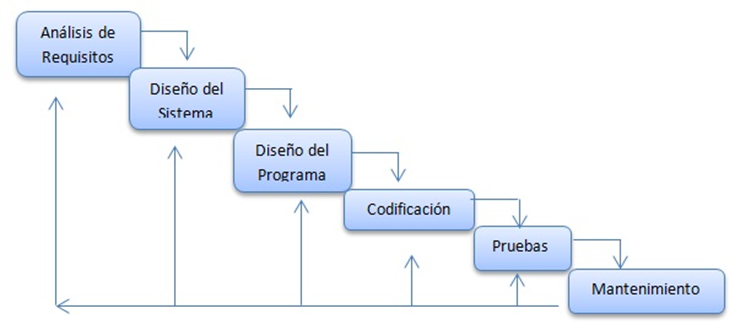 Etapas  Scrum
1.- Funcionalidad y proceso de Scrum
 Ejecutar se en forma de bloques cortos.
2.- Sprint.
 módulos, procesos que serán revisados por el cliente.
3.- (Product Backlog). 
Conjunto de requerimientos que se asocian al proyecto.
4.- Definición del Sprint (Sprint Backlog). 
 Documento que describan las tareas.
Etapas Scrum
5.- Ejecución  del Sprint
Período de tiempo entre 1 y 4 semanas.
6.- Entrega. 
Se dispondrá de una porción de la aplicación potencialmente definitiva.
7.- Evolución del proyecto (Burn down): 
Documento que refleja el estado del proyecto
Reuniones de trabajo en un contexto Scrum
1.- Planificación de sprint:
Se realiza al principio de cada ciclo.
2.- Reunión diaria: 
 Se realiza al comienzo de cada día.
3.- Revisión de sprint: 
concluido el ciclo de sprint, se mantiene una reunión 
4.- Retrospectiva de sprint: 
Realizan una valoración del trabajo
Identificación de roles y tareas
Administrador
Bodeguero
Cliente
Secretaria
Técnico operador
Modelo de caso de uso
Diagrama de Secuencia
Administrador
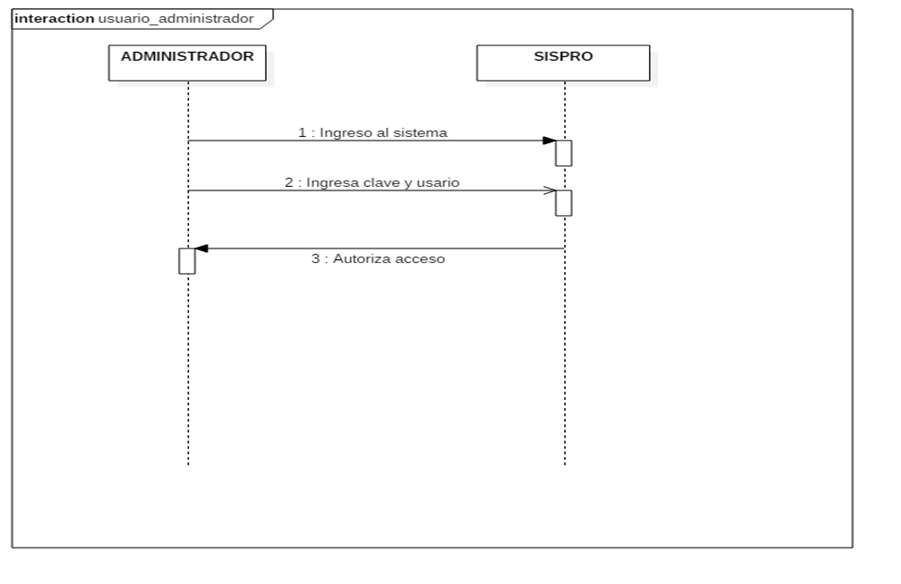 Diagrama de actividades
Crear usuario
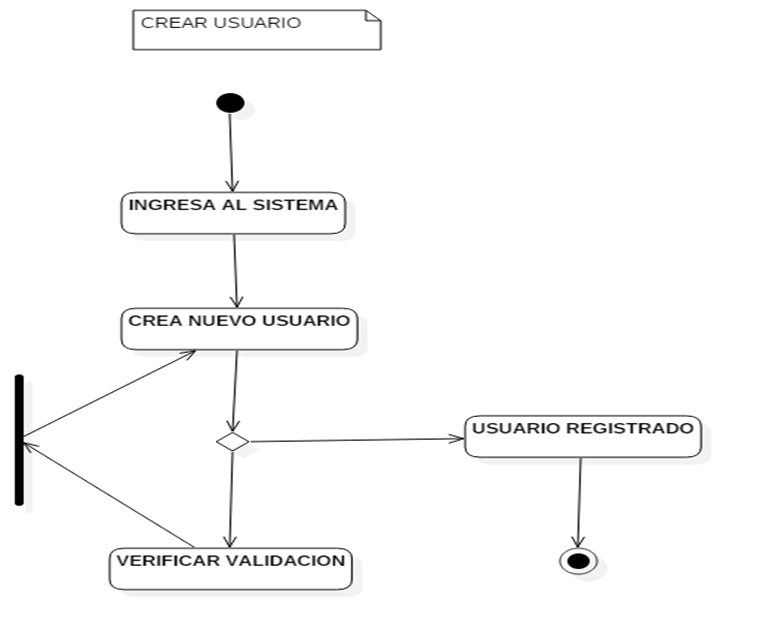 Diagrama físico de la base datos
Sistema SISPRO
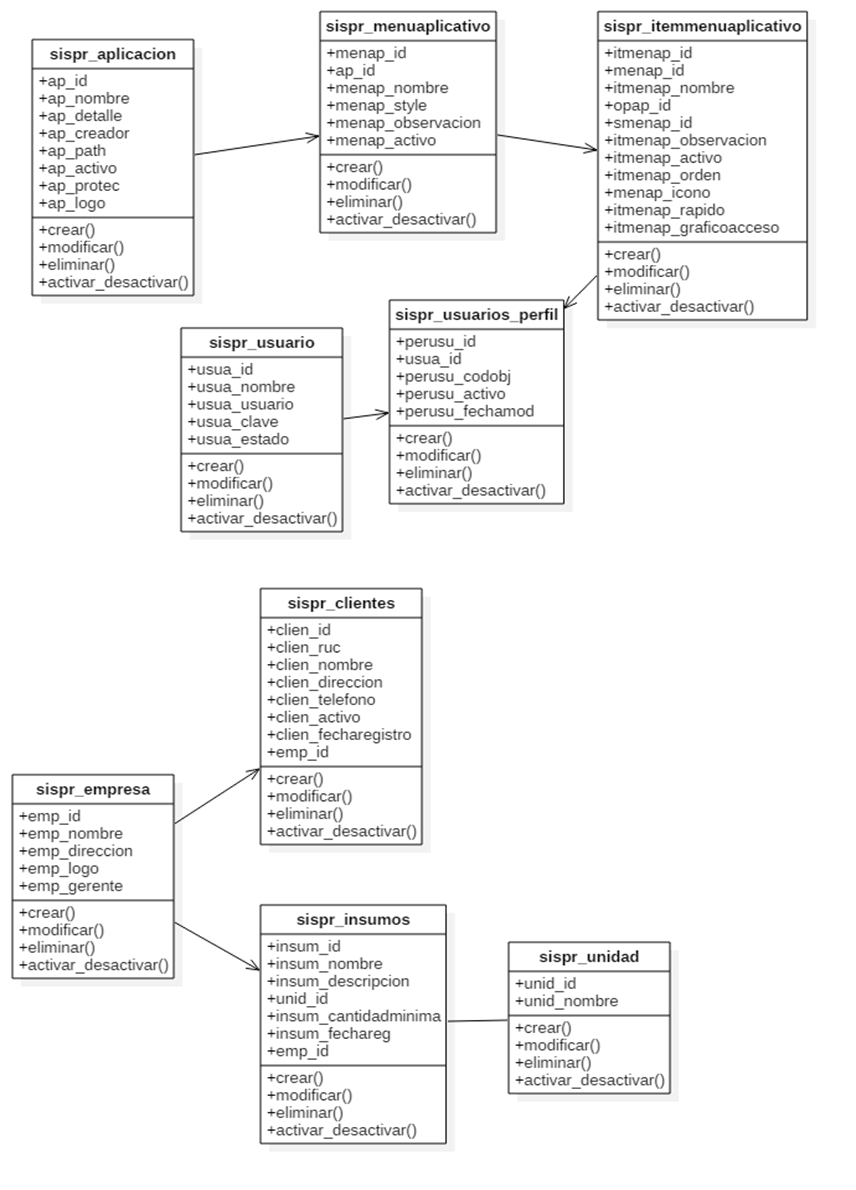 Arquitectura J2EE
J2EE  arquitectura multicapa, utiliza un patrón arquitectónico MVC.
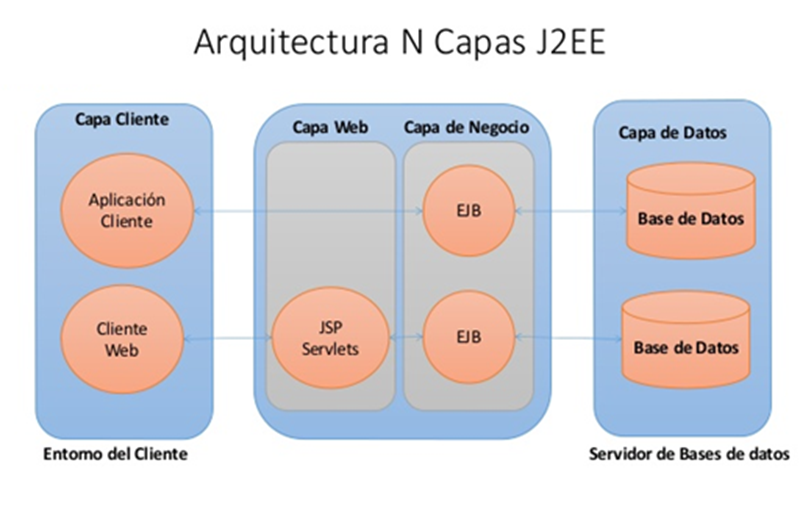 Conclusiones
Para el análisis y diseño del Sistema SISPRO  se utilizó la metodología SCRUM, dando como resultado  entregas periódicas del sistema. 

En el desarrollo del Sistema SISPRO se utilizó Software estables y  robustos como base datos PostgreSQL, IDE como Eclipse y servidor de aplicaciones Jboss, dando como resultado una interfaz amigable y sencilla.
Recomendaciones
Para desarrollar el Sistema SISPRO, se debe considerar  la metodología más adecuada, analizando ventajas y desventajas que se puedan presentar en un  proyecto, es importante tomar las características propias del negocio, para la correcta elección de la metodología.